RTF NETWORK
Артур Иманкулов 
Аналитик
Худорожкова 
Екатерина
Тимлид
Арсений Хомуськов
Дизайнер
5
2
3
4
Георгий Проханов
Программист
Состав команды
4
2
1
Павел Безбородов
Программист
3
1
5
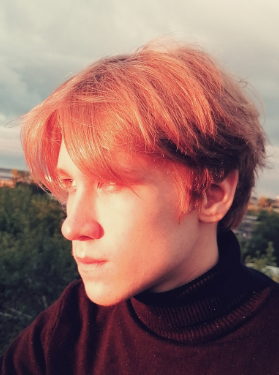 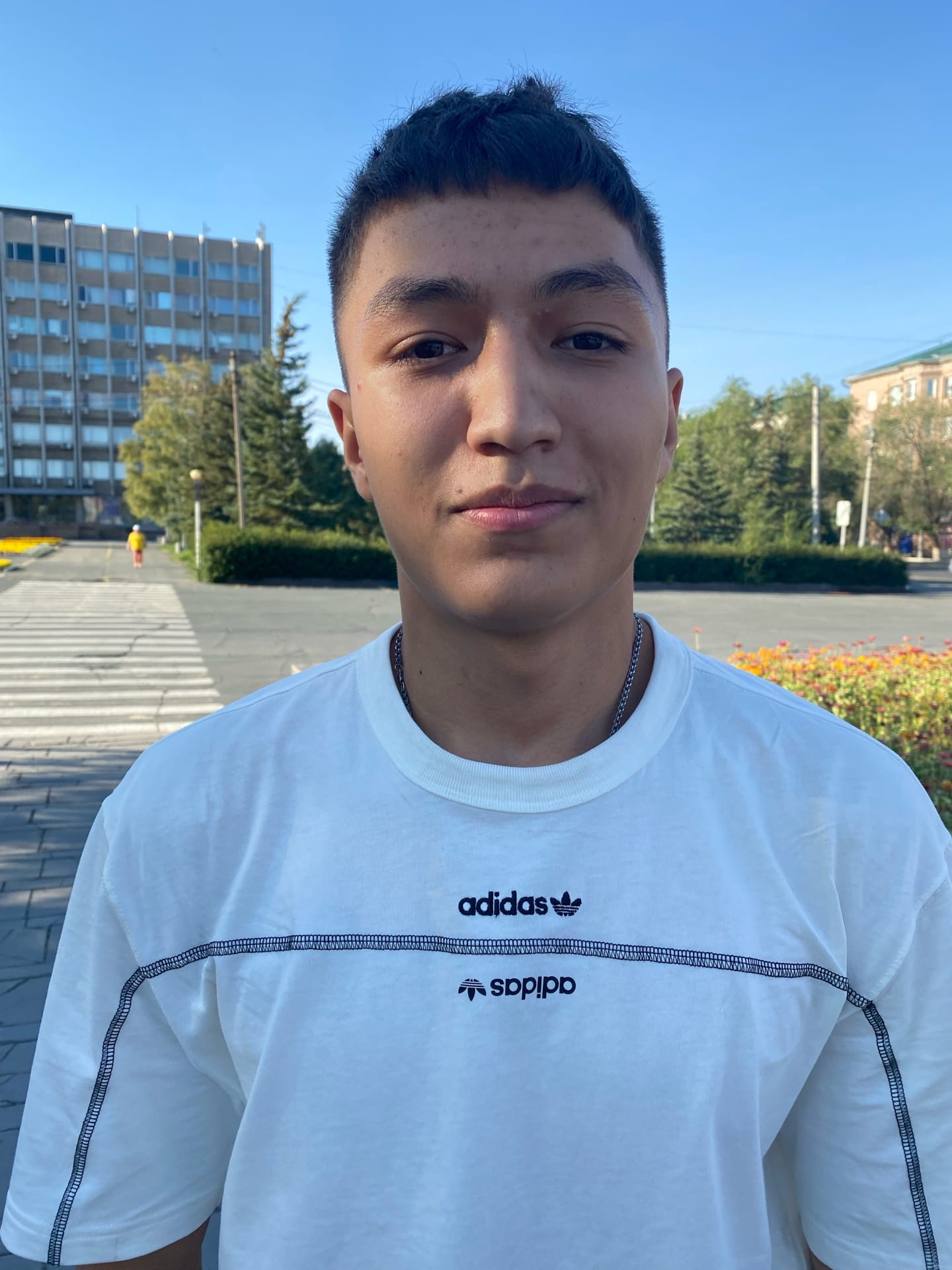 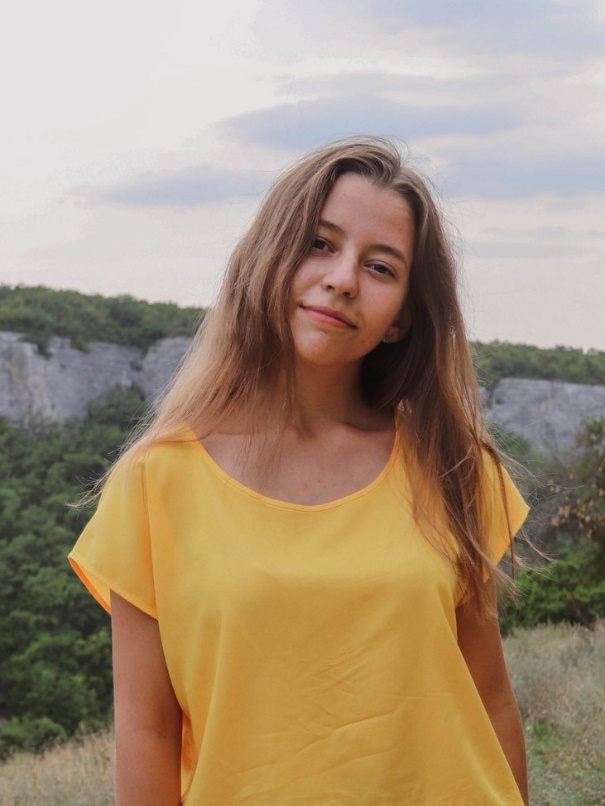 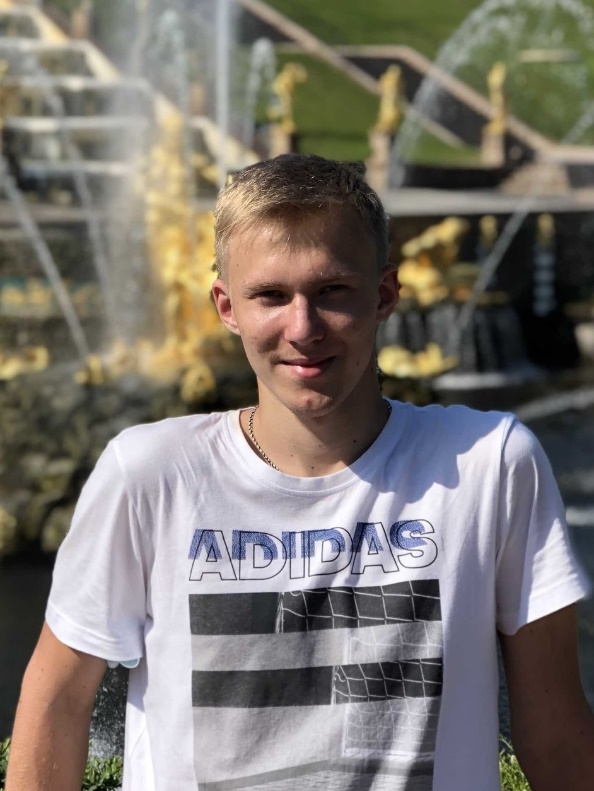 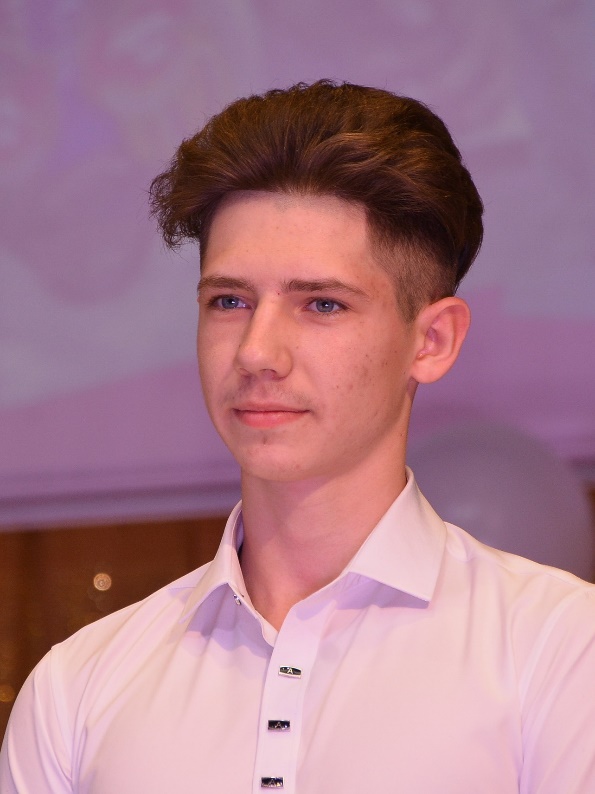 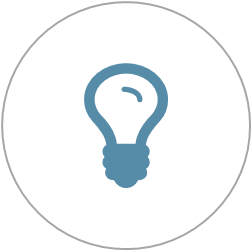 Цель

Автоматизировать доступ на парковку
Задачи
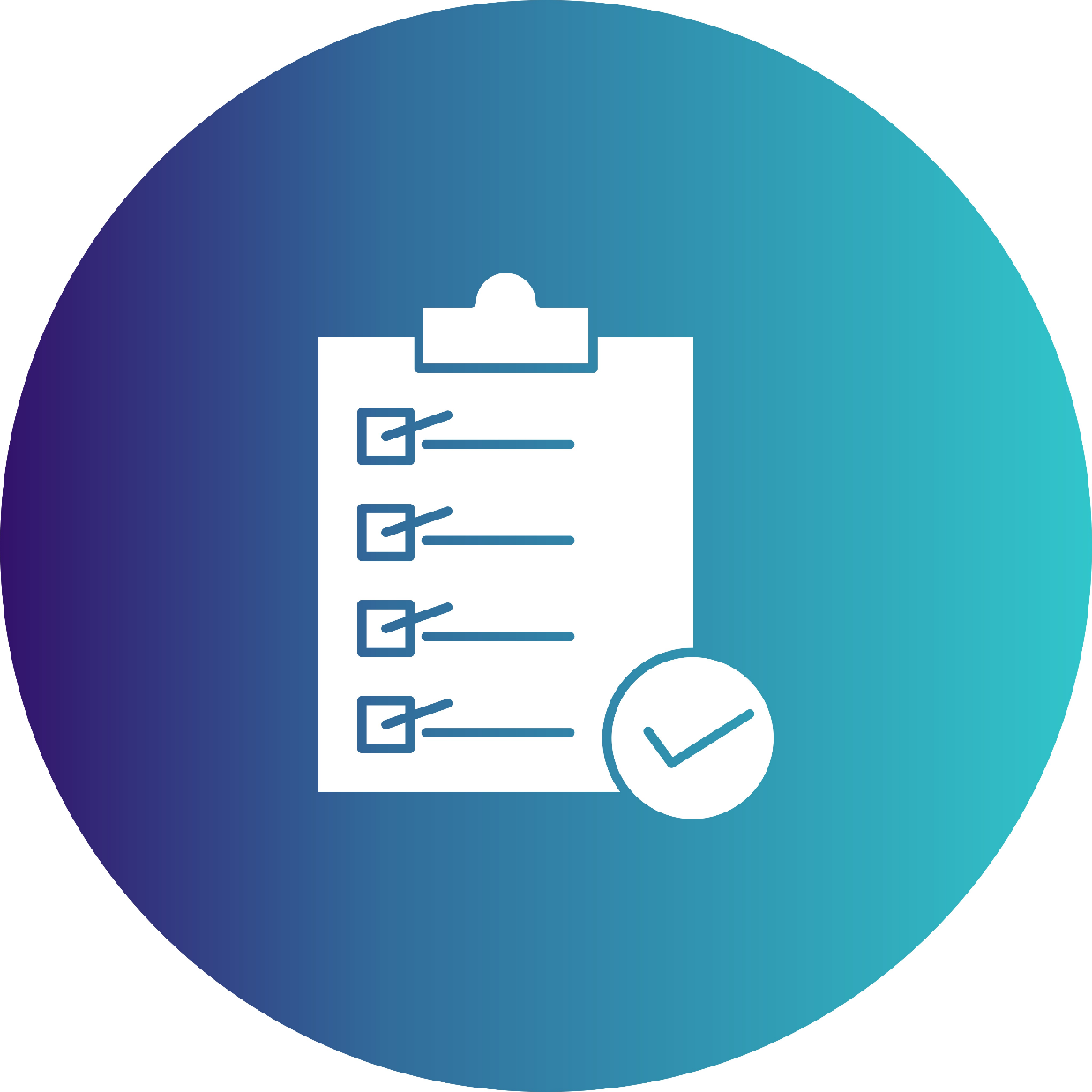 Целевая аудитория
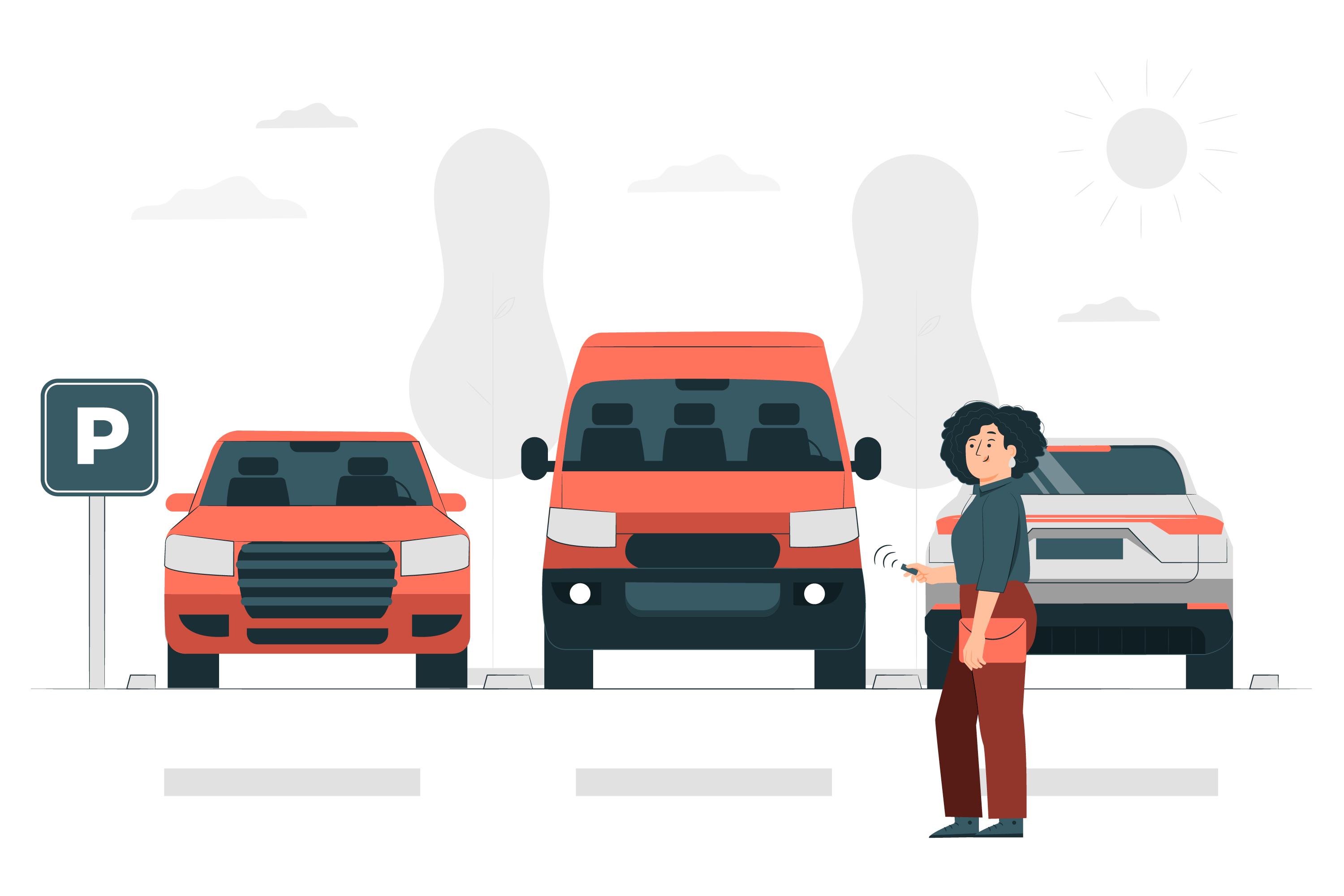 Пользователи
Студент
Охранник
Преподаватель
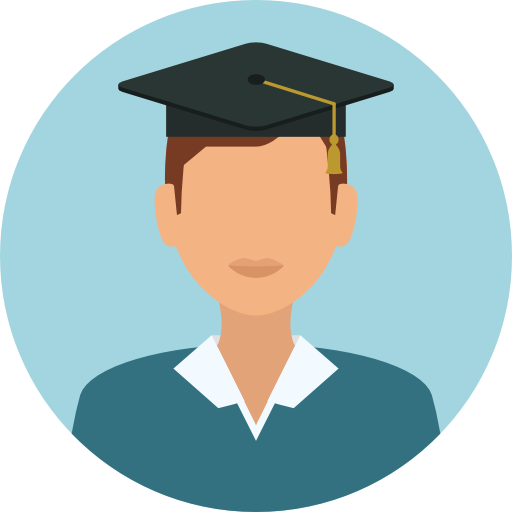 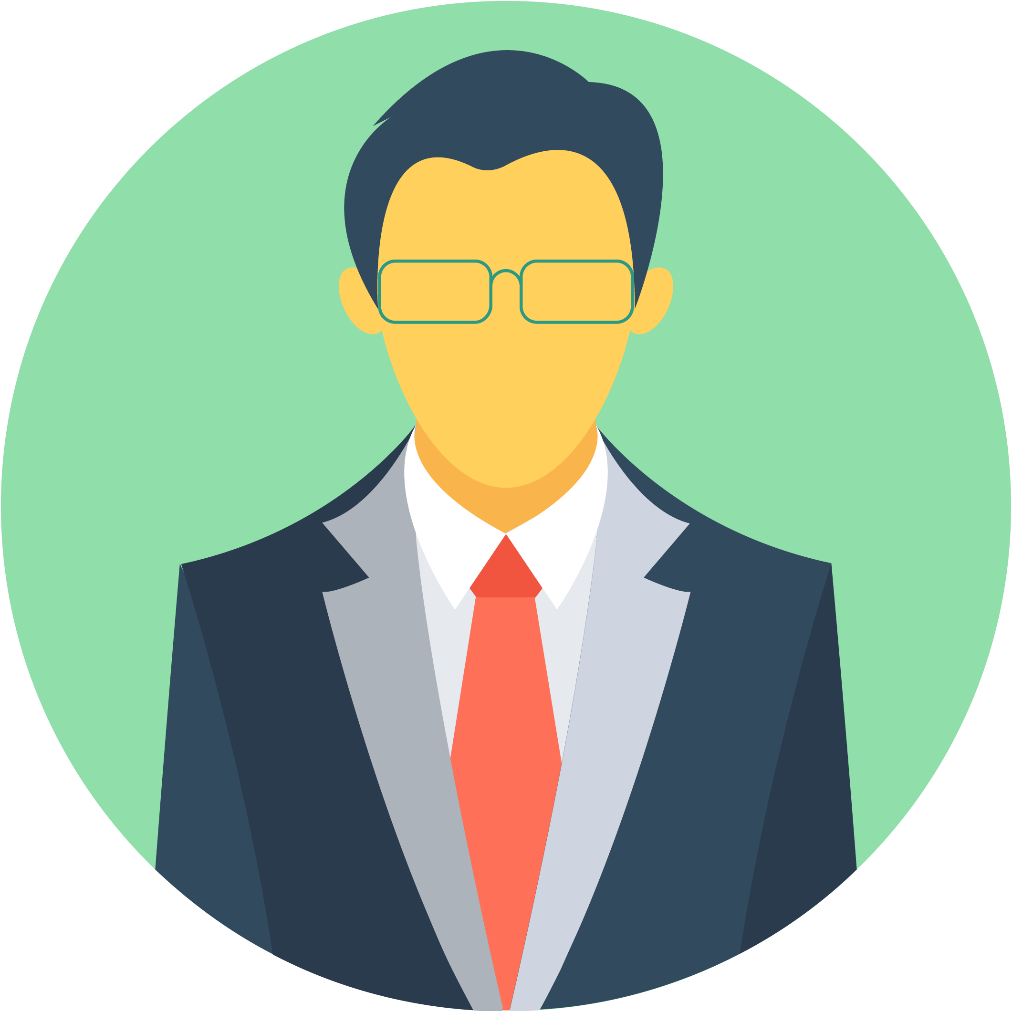 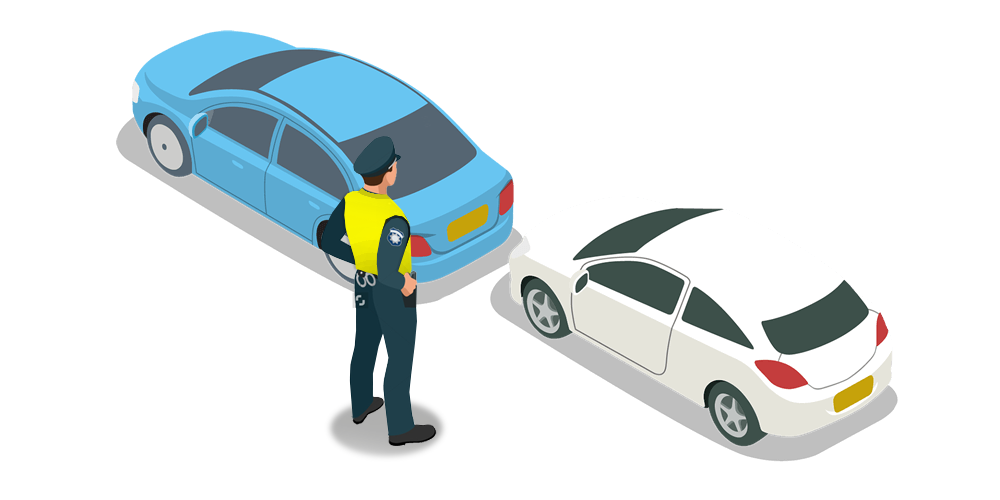 Конкуренты
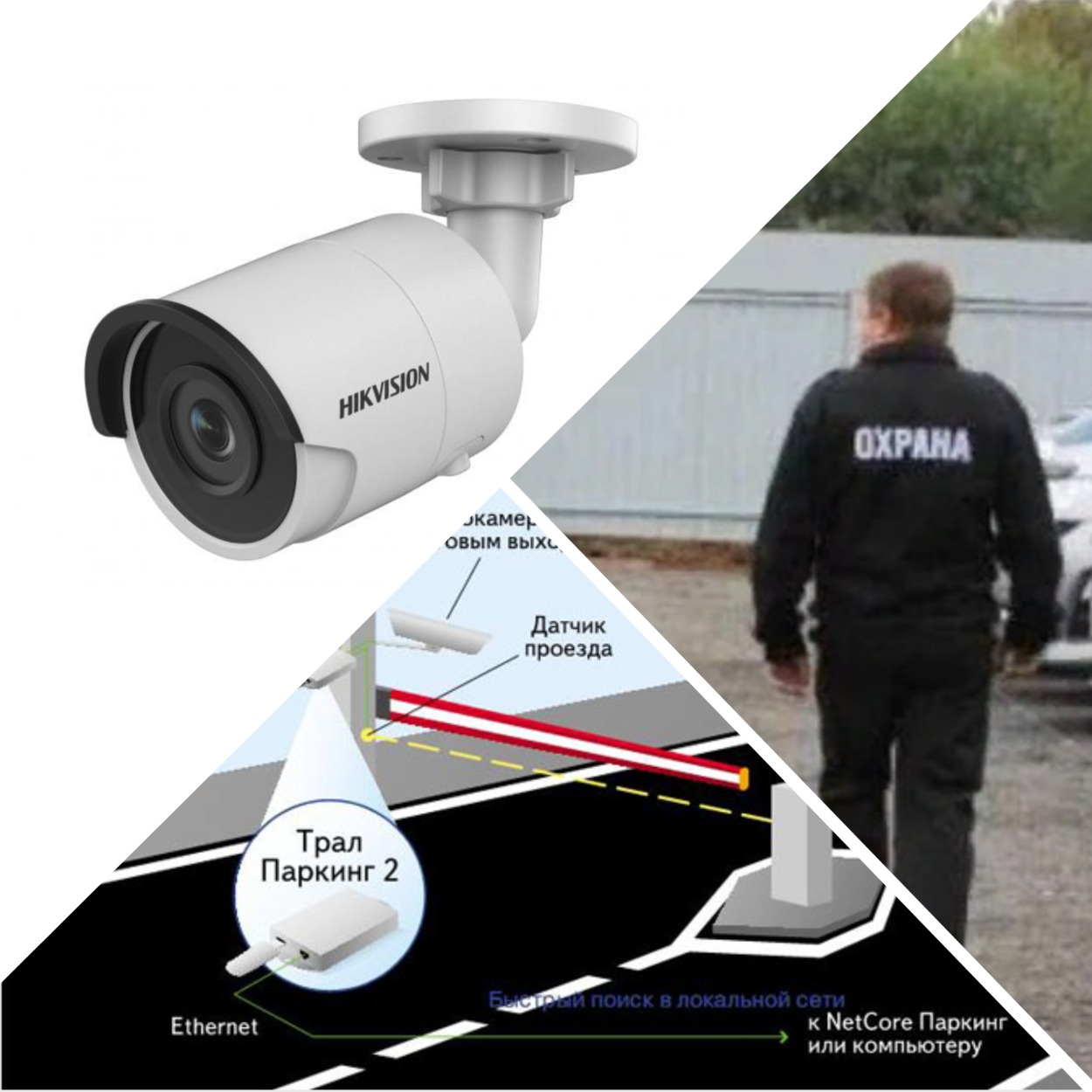 Реализация
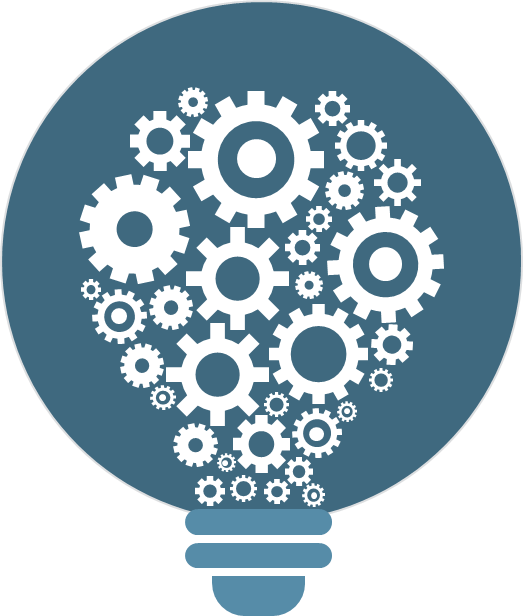 Приложение, предназначенное для работников парковки. Охранники будут лишь контролировать работу системы.
Алгоритм распознавания автомобильных номеров
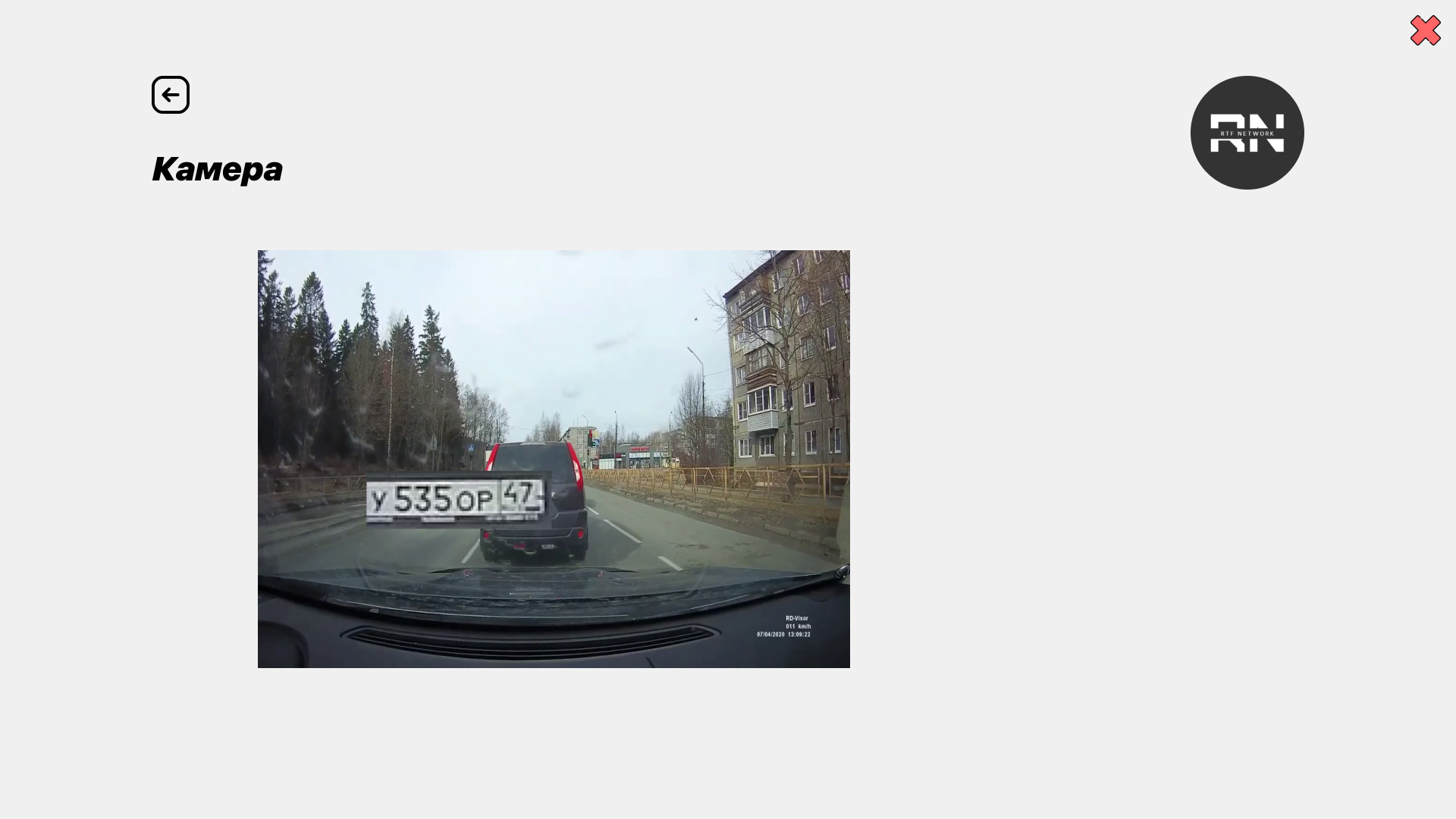 1
Выделение номера на видеозаписи
2
Распознавание текста
Получение видео в систему
Design
Передача кадра в обученную модель для распознавания номера
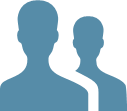 Получение кадров из видео
Передача кадра на каскад Хаара
Трансляция картинки пользователю
Видеопоток приходит с камеры
Приложение
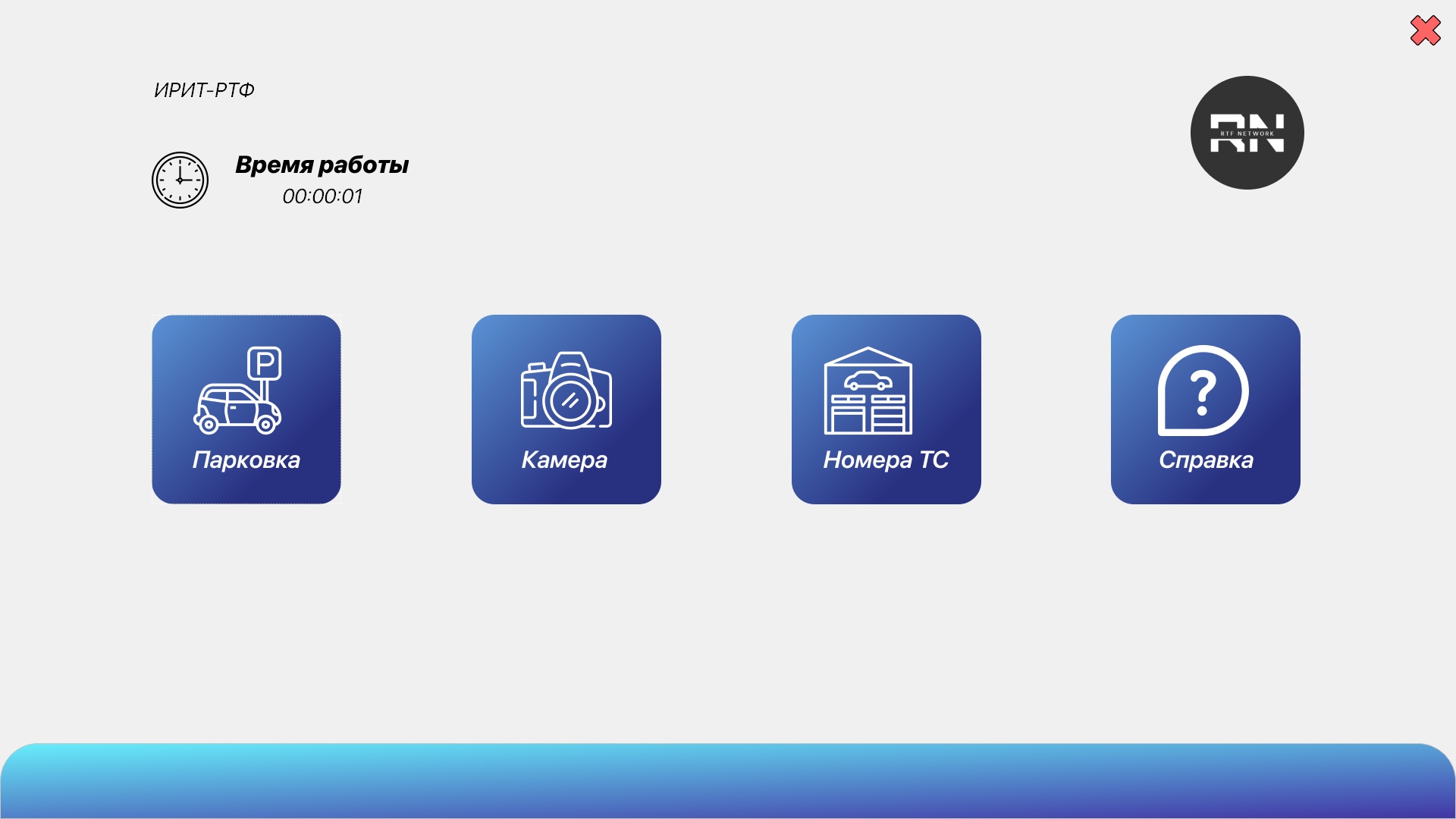 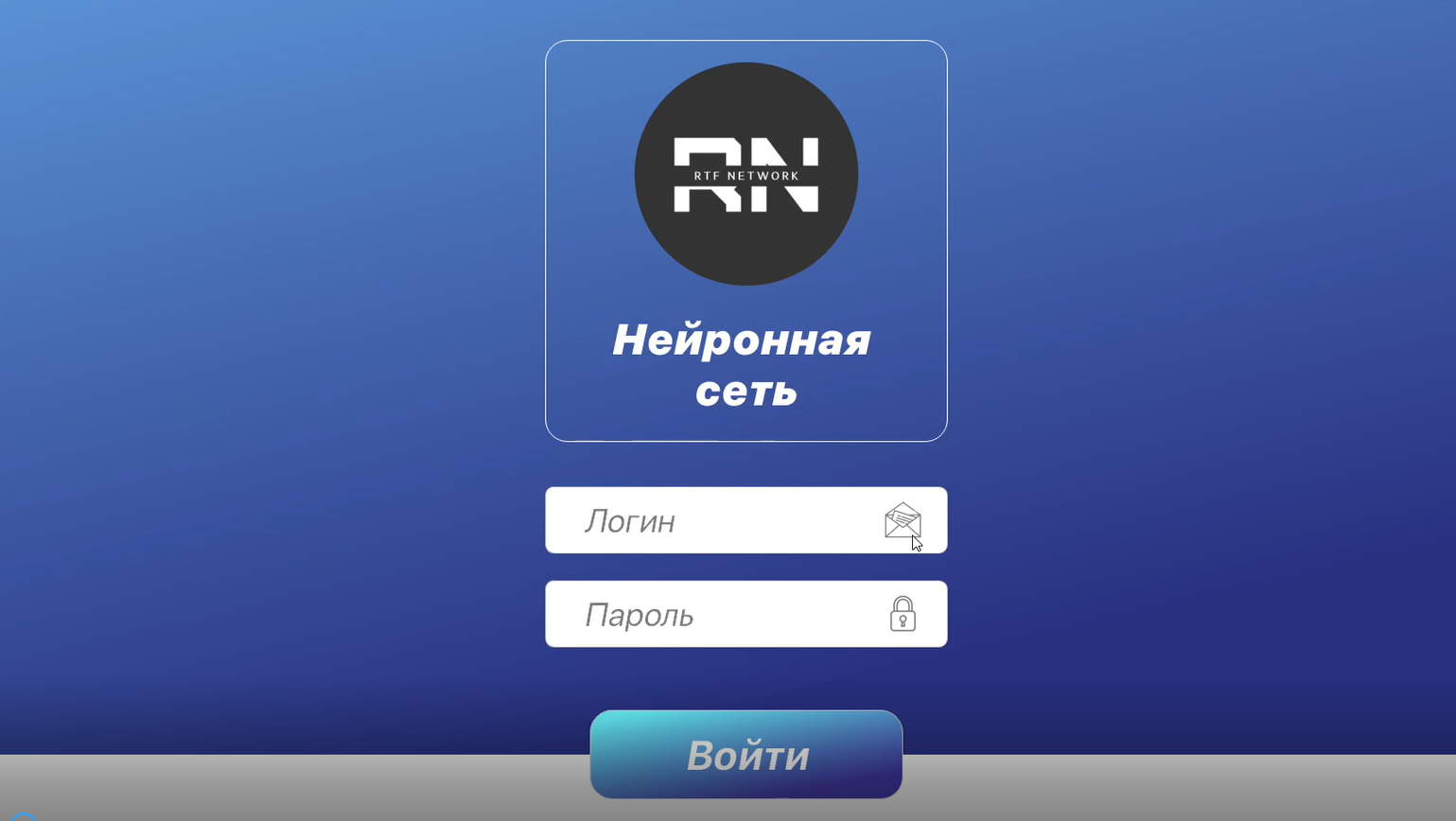 Демонстрация работы приложения
Ход работы
Ход работы
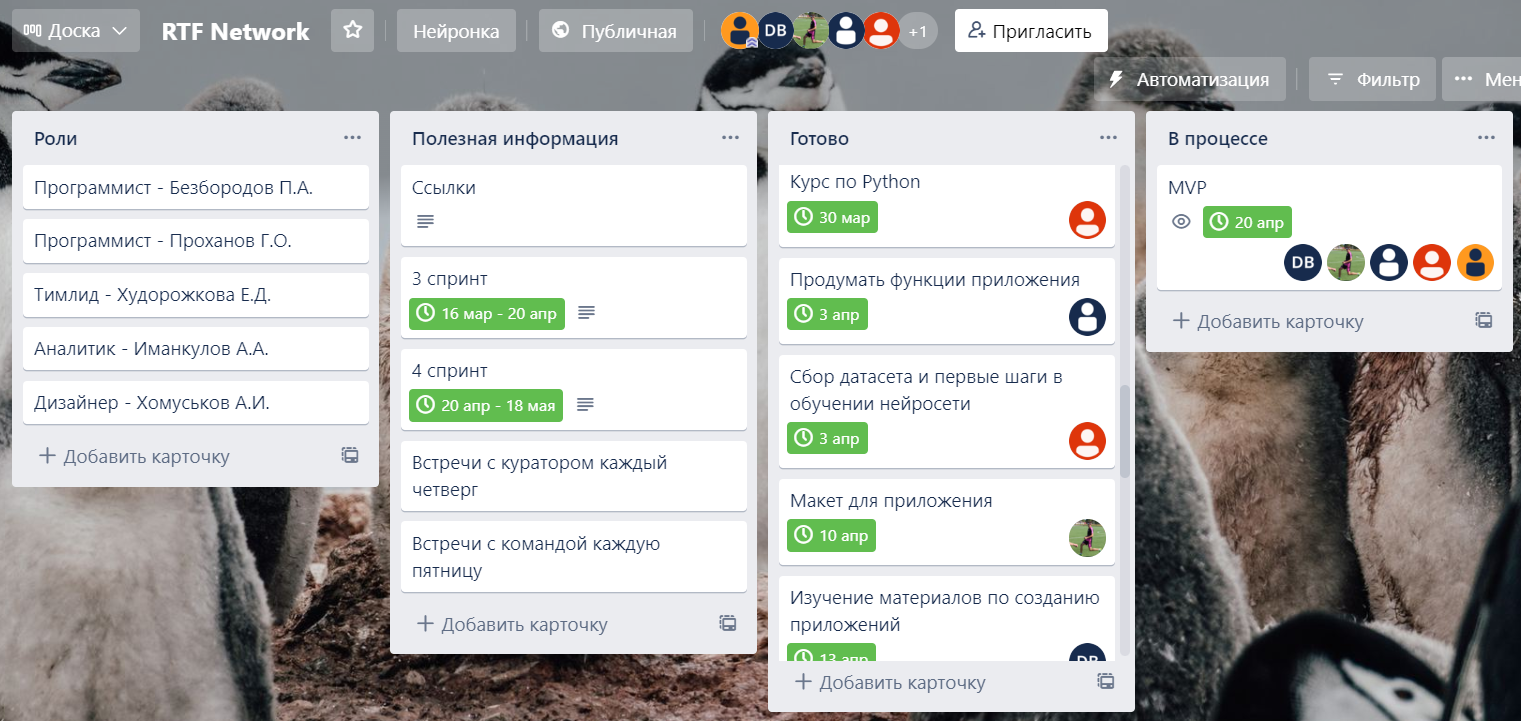 Спасибо 
за внимание